Health as a Driver of Climate Change Policy 
 Local Efforts / Global Action
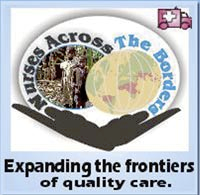 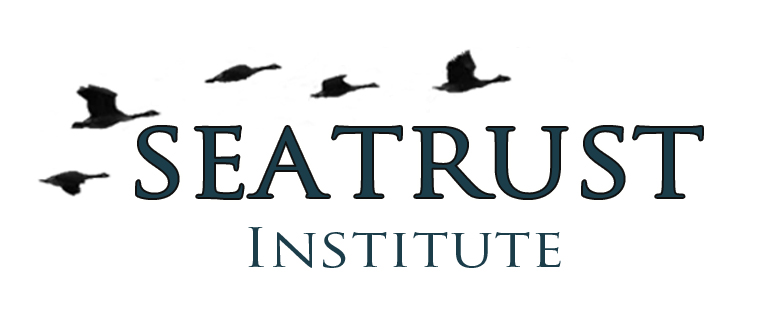 November 30, 2011                                          United Nations Framework Convention on Climate Change 
Durban, South Africa                                                                                           COP17
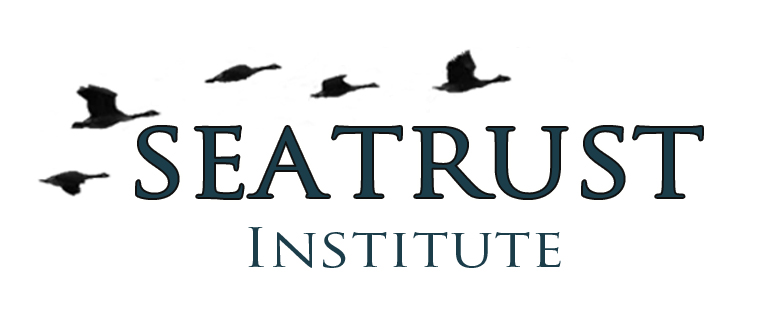 From Local to Global  -- and Back Again
SeaTrust Institute						Durban, South Africa                                                                                                                    November 30, 2011						  UNFCCC/ COP17
Global Recognition of the Necessity for Local Empowerment, Knowledge Building, and Policy Engagement
Examples
SeaTrust Institute						Durban, South Africa                                                                                                                    November 30, 2011						  UNFCCC/ COP17
Climate Science
Nurses
Training
Mentoring
Data Collection
Climate Change
Food/ Agriculture
Water
(
Health Science
Local Capacity Building
Interventions
Community Training
Adaptation/Mitigation
Policy Engagement
Global Governance
Health & Climate Data Surveillance
Coalition on Health & Environment: Climate Change Initiative
Disaster Risk Reduction
Consultation & Research
Data Collection -
Analysis & Distribution
SeaTrust Institute			                                                                                                                    November 30, 2011						  	  COP17
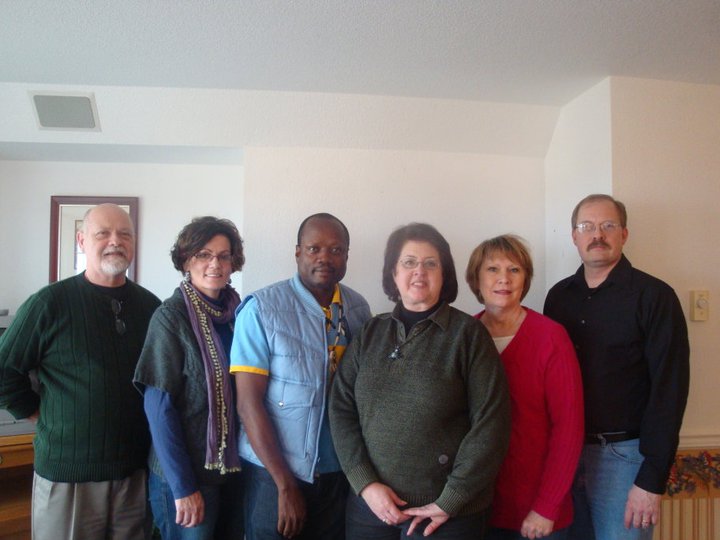 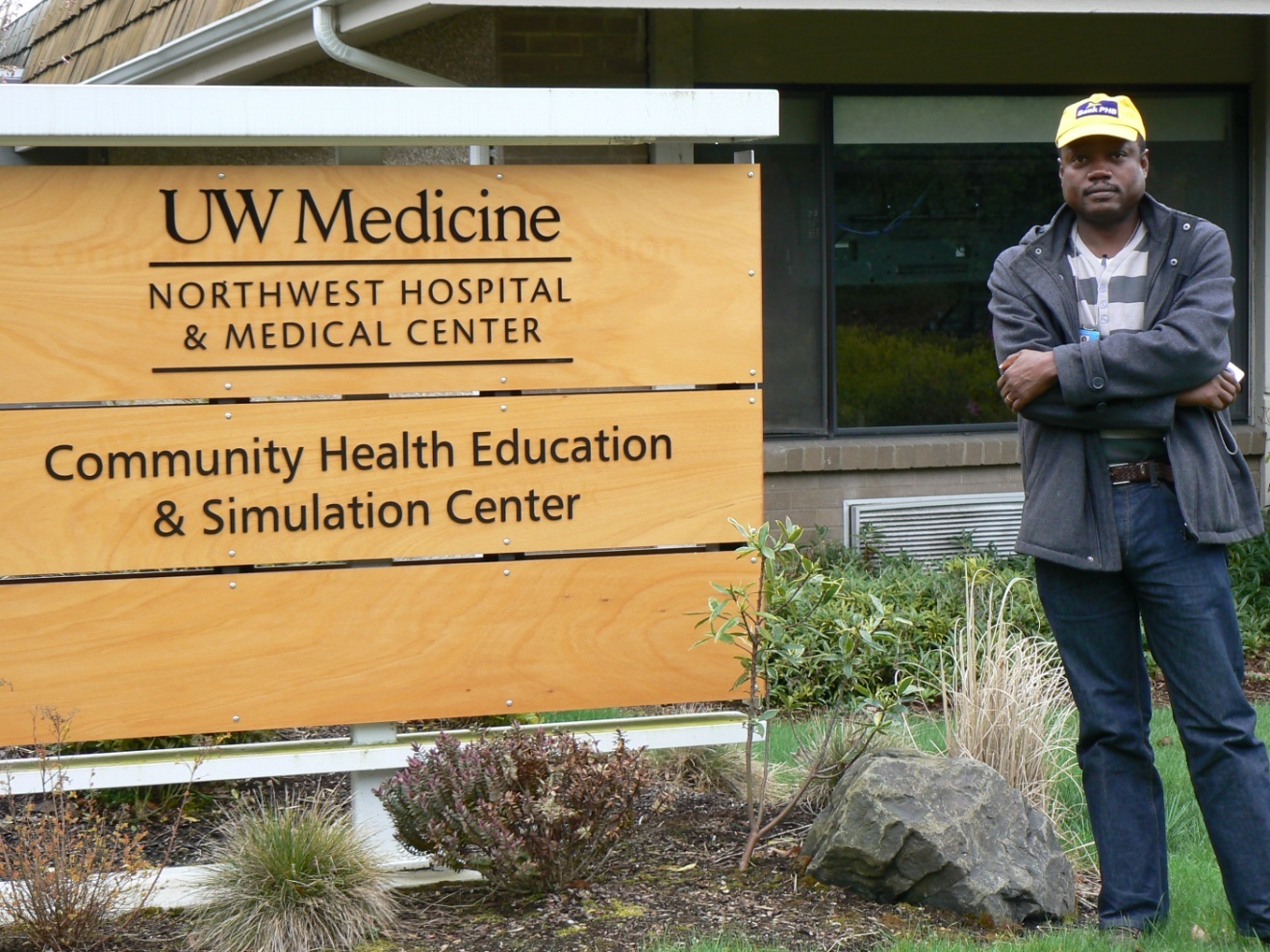 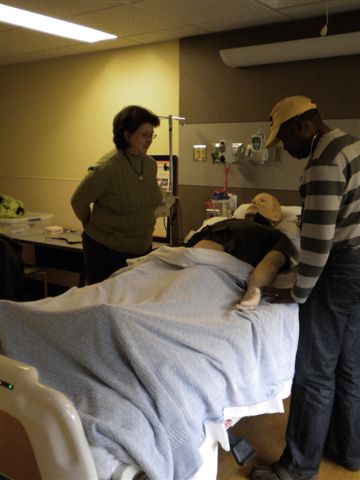 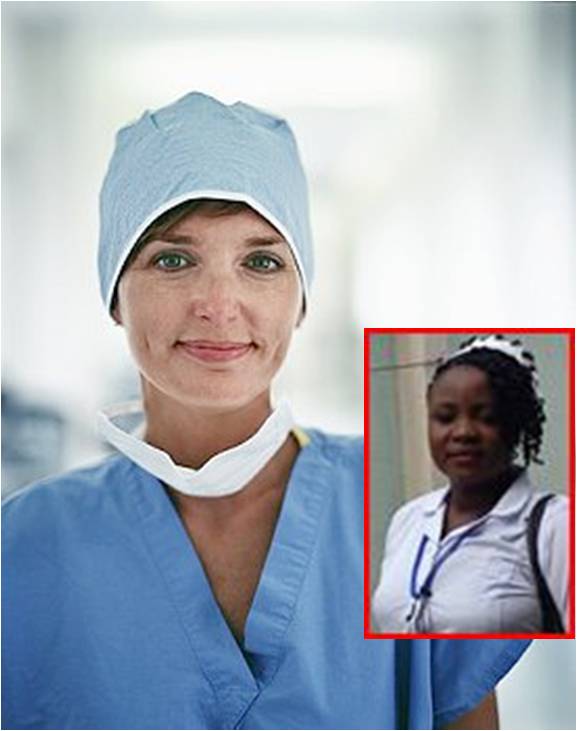 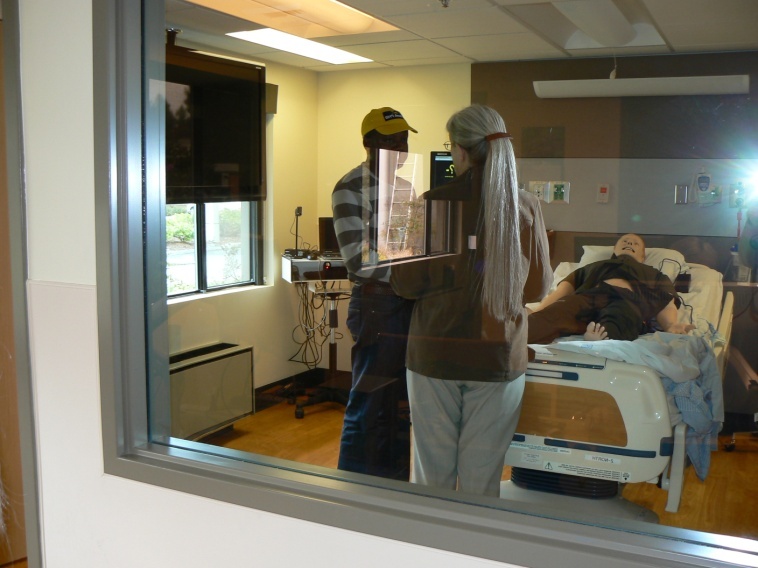 SeaTrust Institute						Durban, South Africa                                                                                                                    November 30, 2011						  UNFCCC/ COP17
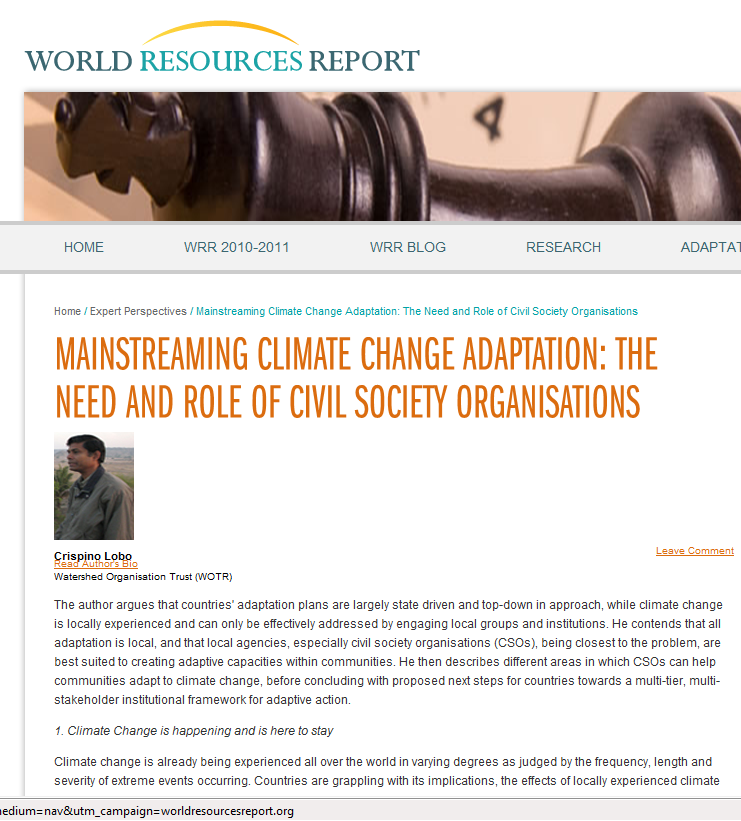 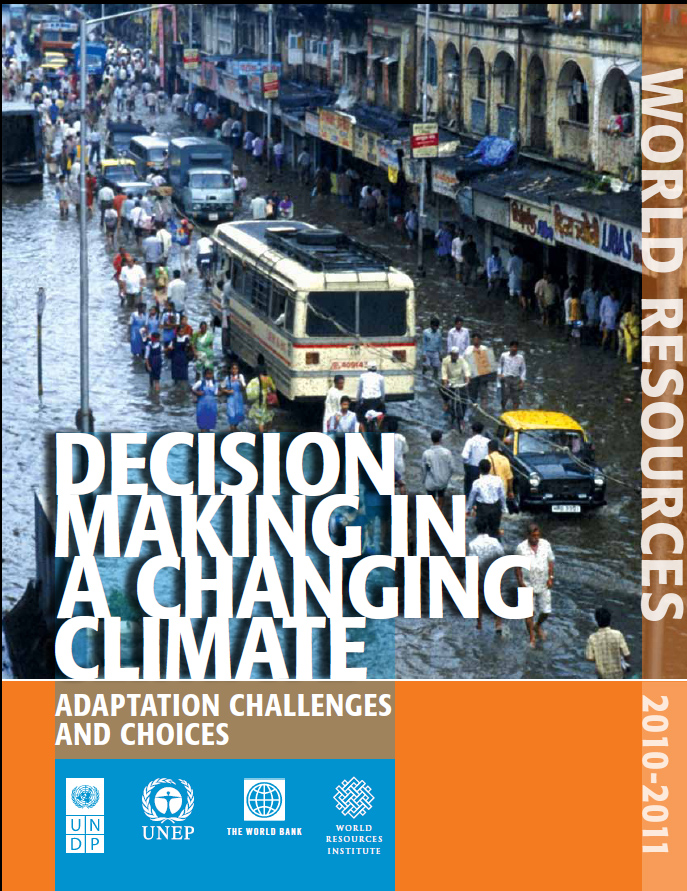 SeaTrust Institute						Durban, South Africa                                                                                                                    November 30, 2011						  UNFCCC/ COP17
Local Capacity Building through Training & Support Systems for Climate Change and Health Adaptation: 
Knowledge Creation, Data Surveillance/Collection, 
Scenario Building, & Policy Action
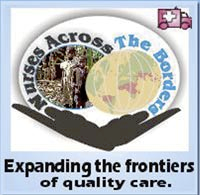 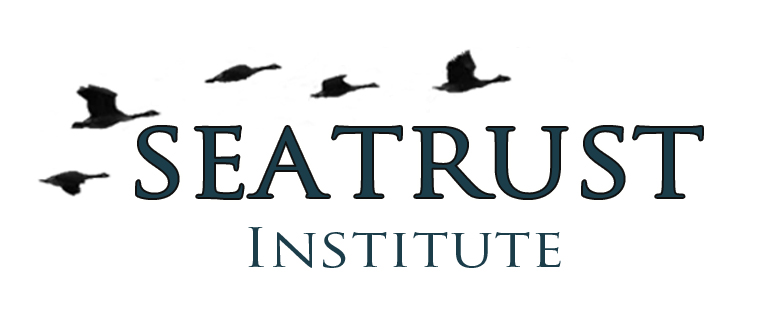 SeaTrust Institute						Durban, South Africa                                                                                                                    November 30, 2011						  UNFCCC/ COP17
Models  - Biological and Statistical
How do we use them for adaption choices that leads to greater self-sufficiency?
Combining biological and statistical models for disease, vulnerability
 and risk
Biological (explanatory/intensive data use/ dynamic)
Disease process
Transmission
Seasonal variations
What the models are good at/ and not
Statistical ( descriptive/ correlations/ static)
Climate monitoring
Habitat satellite data
4 year herd immunity time scale (malaria specific)
 Entomological inoculation rates
# of bites per unit of time X infection rate
Very little data available
Distribution of vectors 
Subspecies of mosquitoes and respective habitats
What the models are good at/and not

Integrating other factors beyond data captured in the above models
Other issues
Drug resistance
Habitat change other than from climate change (ie land use, 
war, development/deforestation)
Agricultural patterns and proximity to host animals
Other data
Social
Economic “cycle of poverty”
Role of medical informatics
Other methods (example models)
DPSEEA – correlates with this as it is built on stressors
EFA
Reproductive Model for Malaria
(all except R and r may be affected by climate/weather)
R0 = mbca2e-µT
         µr
R0    = basic reproductive number of the disease
m = vector/host ratio
b,c  = transmission coefficients
a = human biting rate
µ = daily mortality rate
T =  extrinsic incubation period (days)
r = rate of recovery from infection
[Speaker Notes: What is known/being done? 

Each has strength and weaknesses

Like a device you buy “battery not included” – each is deprived of what the other has. Much of the scientific work centers how using one or the other model type, or in some cases how to blend them, to see  what to do 

What I will introduce here is a way of putting the output of this process through LCA to compare impact from different adaptation choices]
Local Training for Climate Change and Health Adaptation:

Scenario Building
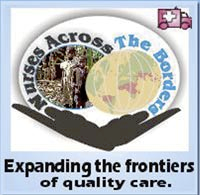 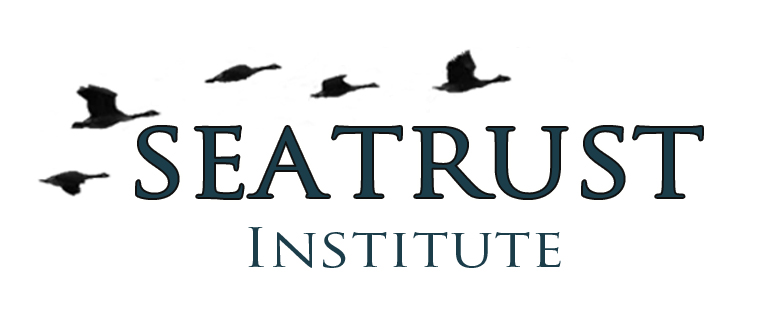 Using Local Questions and Concerns about Climate Change

Determination of hazards and sensitivity /vulnerability

Determine and project adaptive capacity

Integrate and Map vulnerability 

Identify, assess and review adaptation options

Construct local  scenarios
SeaTrust Institute						Durban, South Africa                                                                                                                    November 30, 2011						  UNFCCC/ COP17
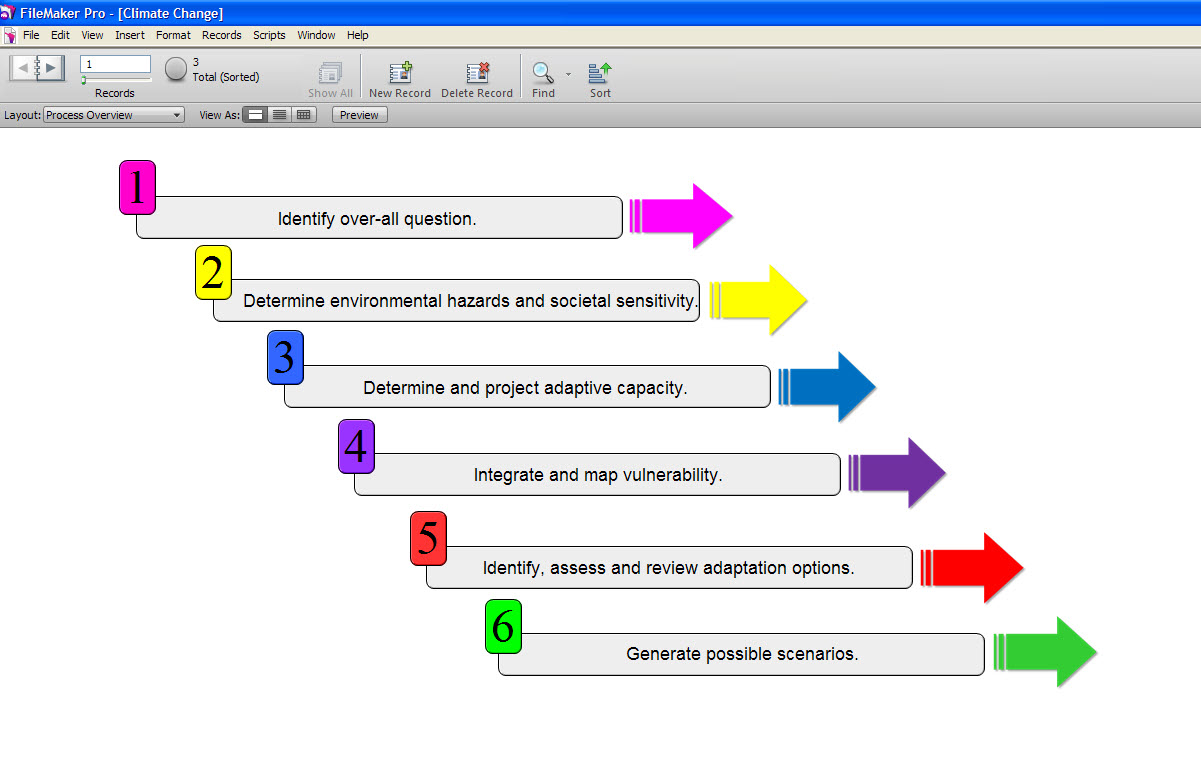 SeaTrust Institute						Durban, South Africa                                                                                                                    November 30, 2011						  UNFCCC/ COP17
Global and Local Data
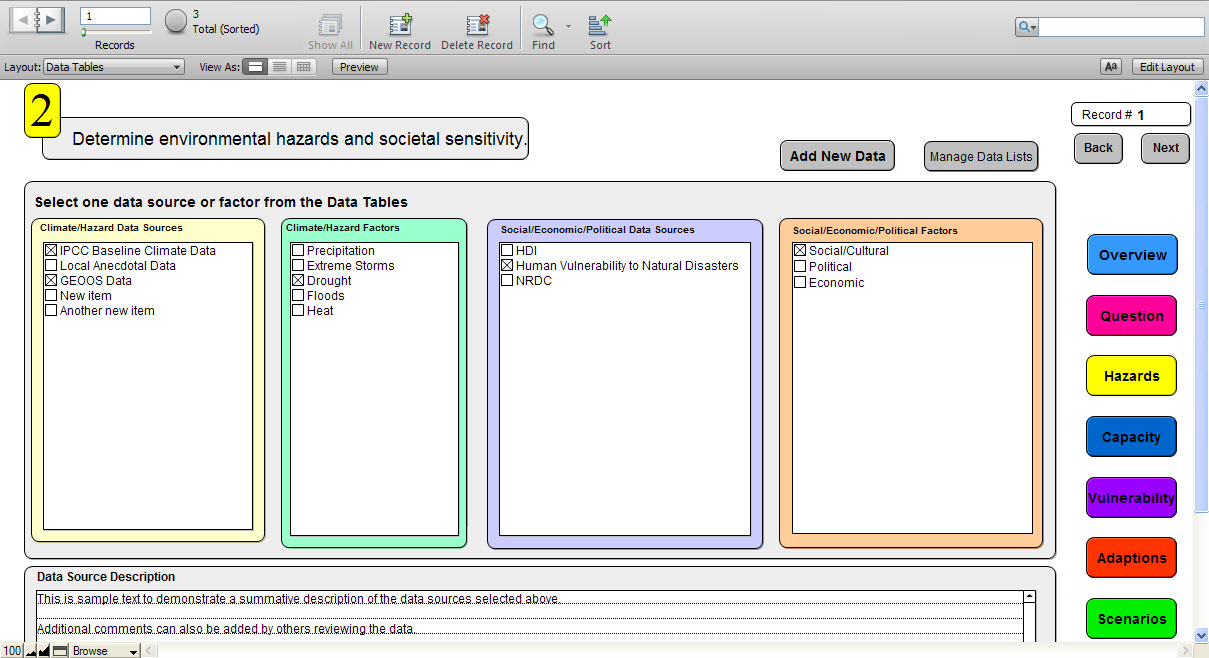 DATA  AT ANY SCALE AND OF ANY TYPE (numerical or narrative)  CAN BE ADDED BY THE USER
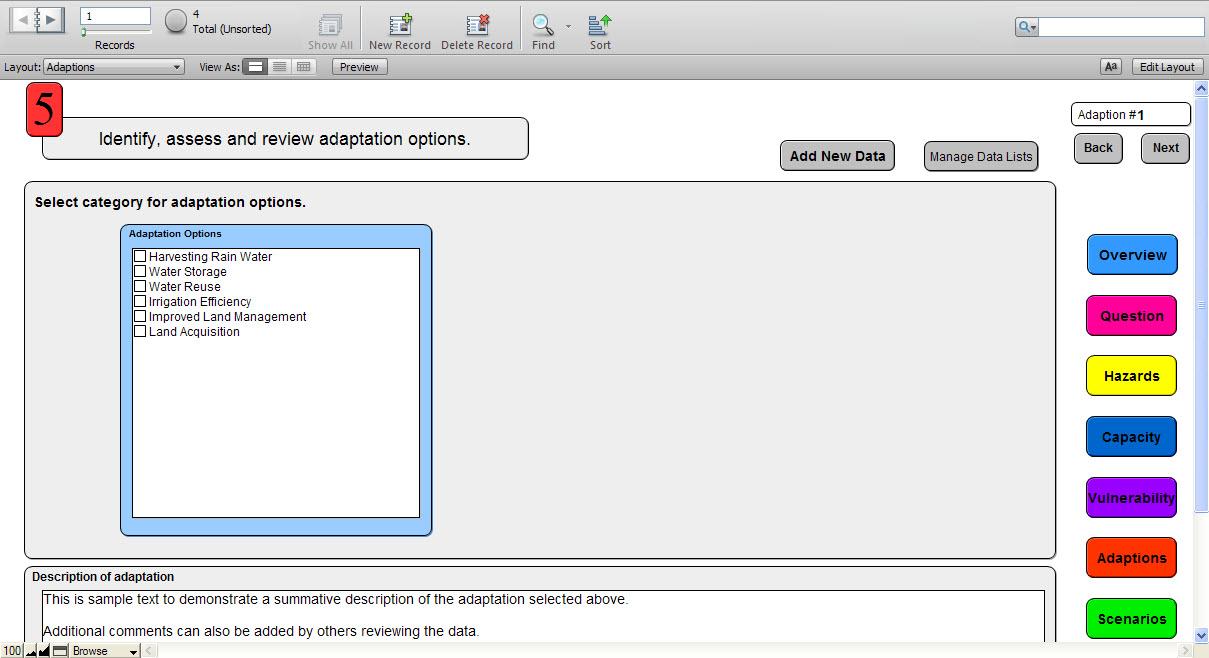 Adaptation Options Can Be Added by the User or Selected: Multiple Selections Allowed
Applying Local Conditions to Scenarios & Decisions
SeaTrust Institute						Durban, South Africa                                                                                                                    November 30, 2011						  UNFCCC/ COP17
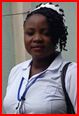 Nurses: the world’s most trusted profession Nurses were judged the most honest and ethical profession for the last 11 years. – Gallup 2010
SeaTrust Institute						Durban, South Africa                                                                                                                    November 30, 2011						  UNFCCC/ COP17
Collaborative Process Support/EKOSYSTEM*
Monitor & Inform
ACTIONS
Capacity Building, Policy Action
Project Mgmt.
Data Security
Reporting
Project Validation
Photo/File Library
Tasks
Web Accessible
Simple data entry
Project Map
Public Portal
Data Repository
GIS Layers
SCIENCE
 Assessments    
 Inventories
Research
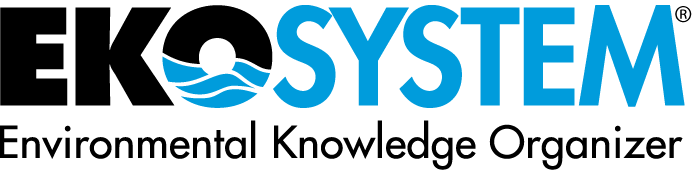 Implement
Communicate
PRIORITIES
DRR, Adaptation, Data Surveillance
SPONSORS
UN Agencies, Nations, Industry NGO’s
Map based/GIS
Project Hierarchy
Project Metrics
Configurable
Identify
*Powered by Paladin Data Systems
Policy Support
Education
Collaboration
Outputs
Local Empowerment
Data Augmentation
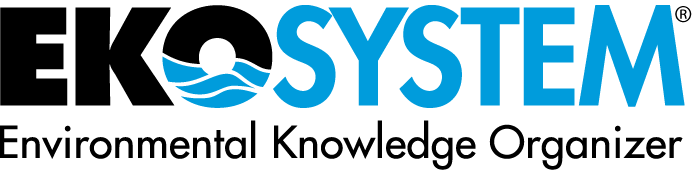 Linking Process Decisions & Human Health Outcomes
Improved life expectancy (mortality)
Pollutant exposure reduction
Emissions reductions
Interventions, activities & resource extraction changes
Informed process
Selection & Design
Poverty 
Reduction / life quality improvement
Employment & wages increase
Health status of individuals improves
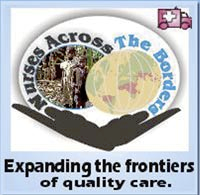 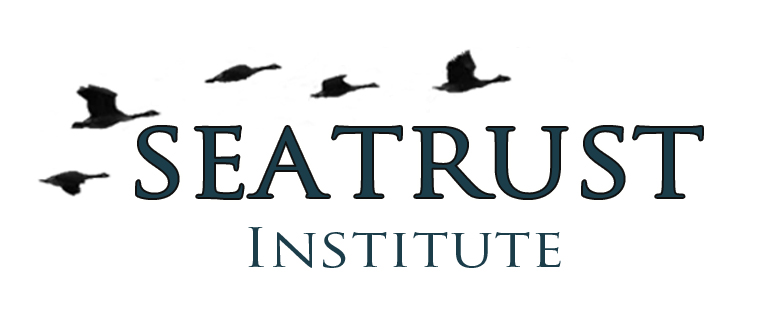 Taxes & social revenue increase
Public sector spending increase &
focus
Reduced rate of health impairment (morbidity)
SeaTrust Institute						Durban, South Africa                                                                                                                    November 30, 2011						  UNFCCC/ COP17
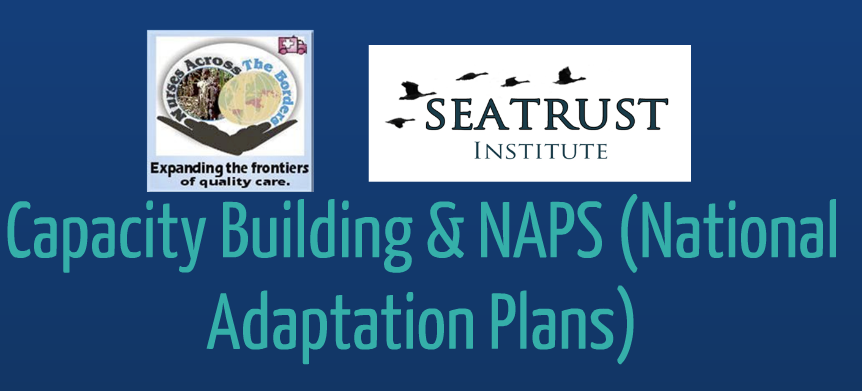 SeaTrust Institute						Durban, South Africa                                                                                                                    November 30, 2011						  UNFCCC/ COP17
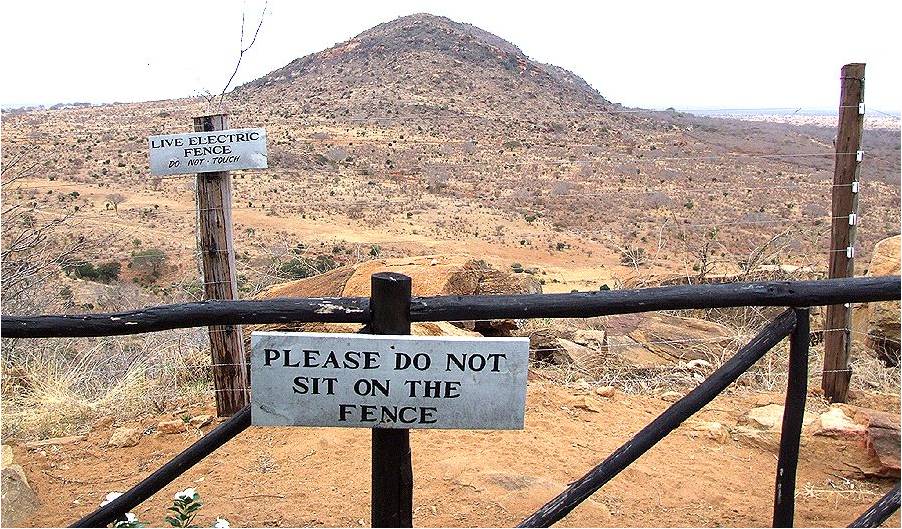 SeaTrust Institute						Durban, South Africa                                                                                                                    November 30, 2011						  UNFCCC/ COP17